Jogador 1
______________
Jogador 2
______________
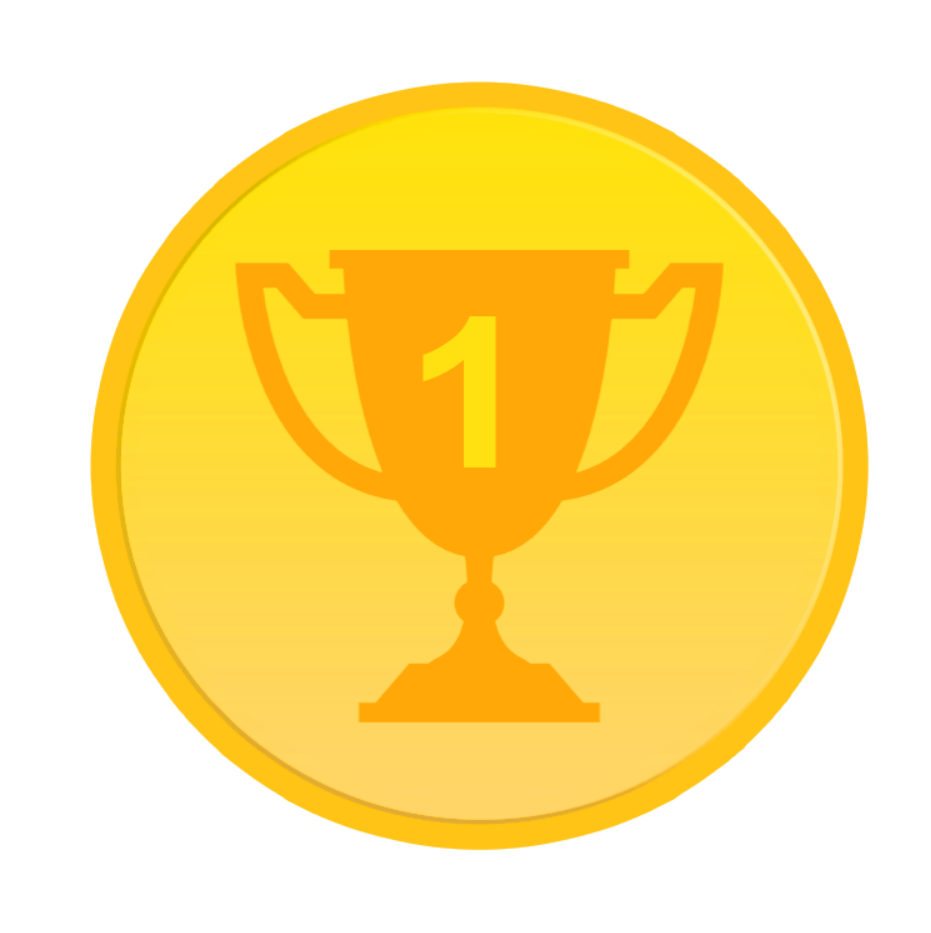 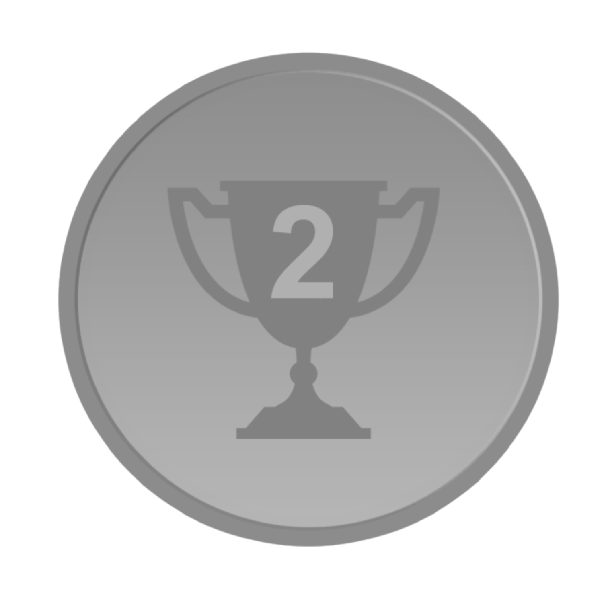 Jogador 1
______________
Jogador 2
______________
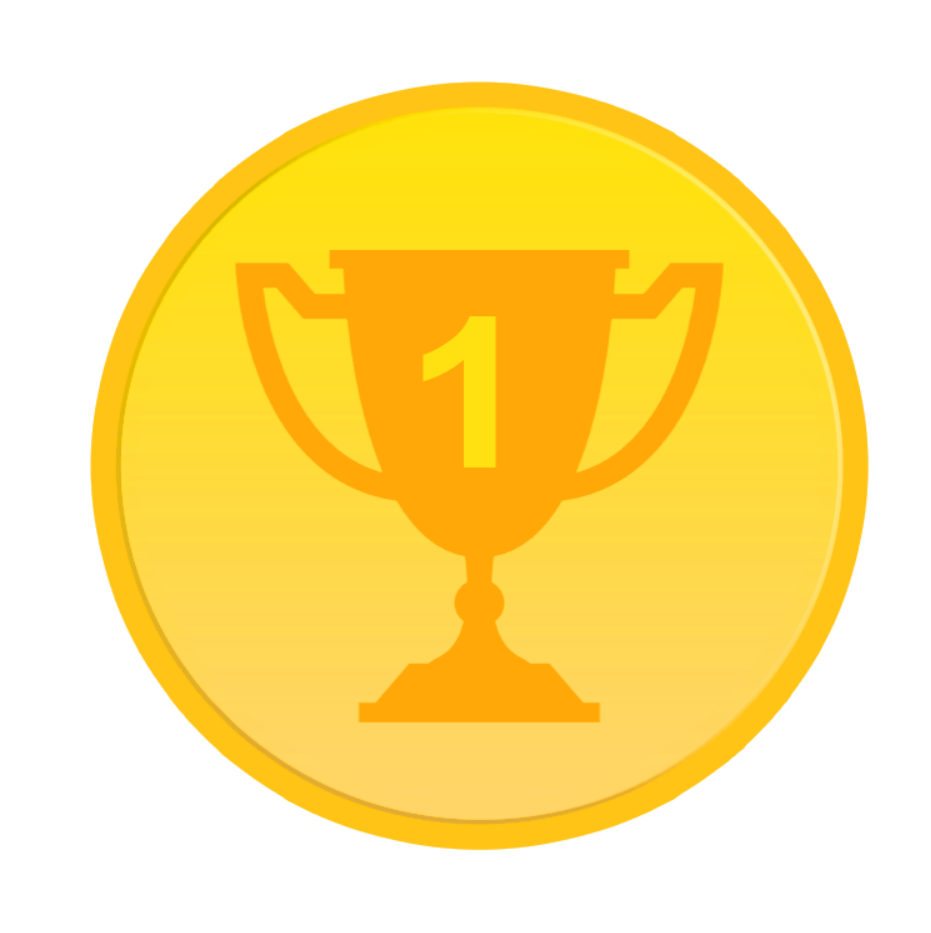 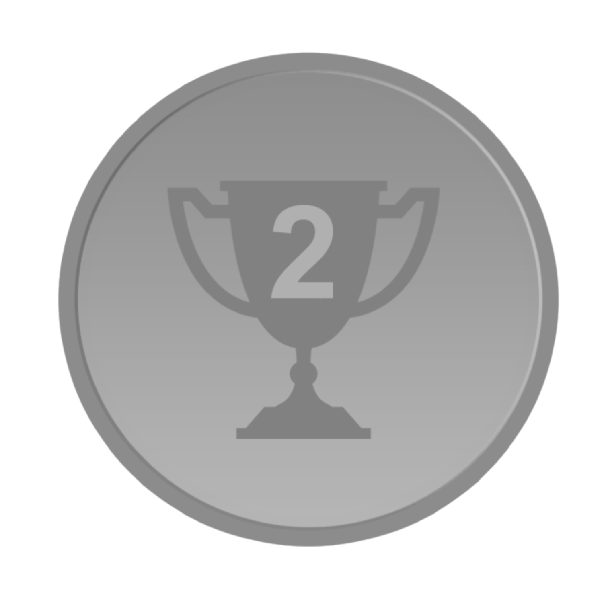 Jogador 1
______________
Jogador 2
______________
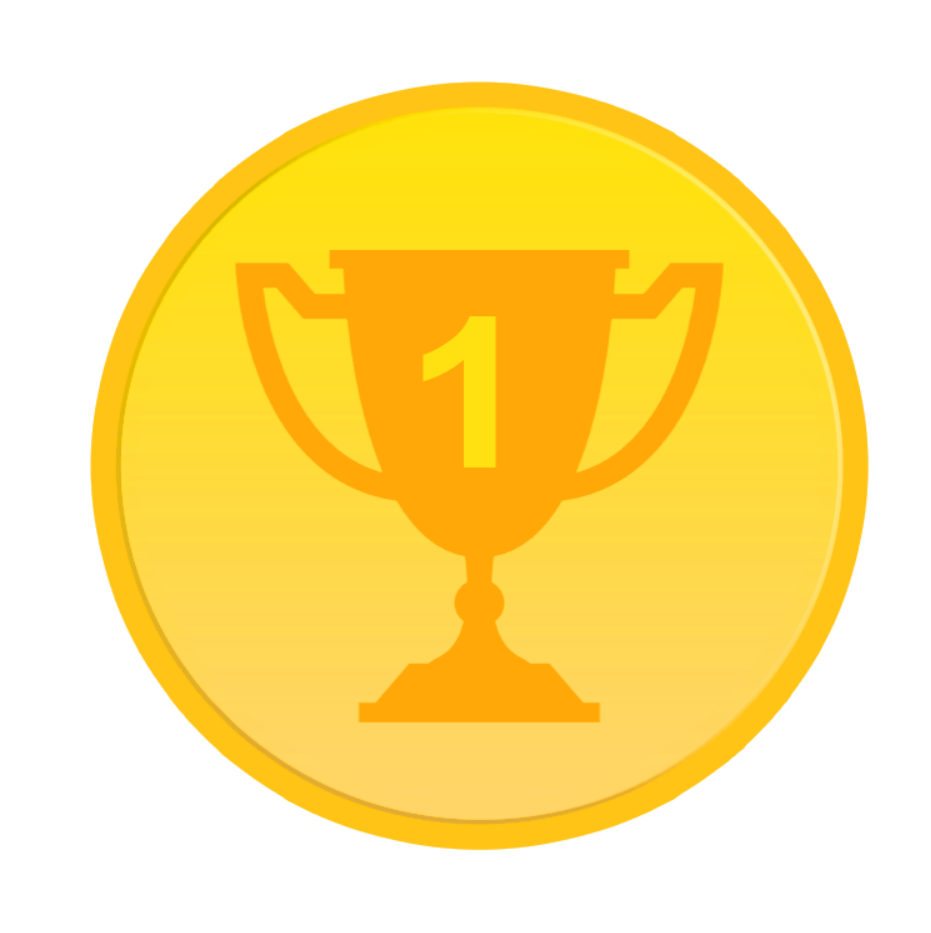 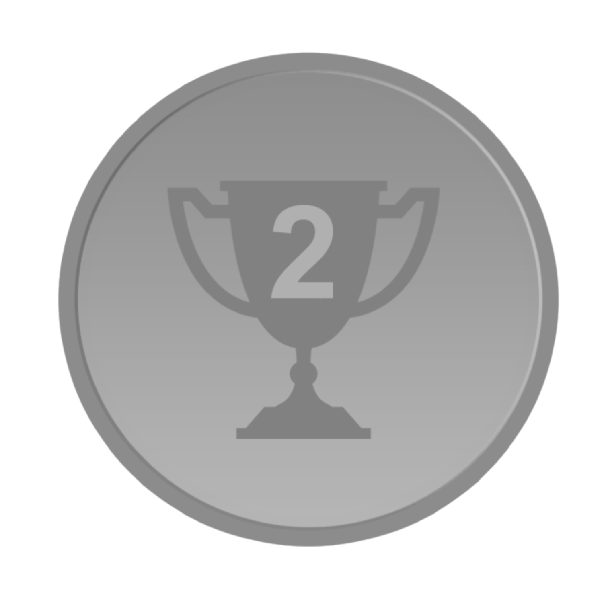 Jogador 1
______________
Jogador 2
______________
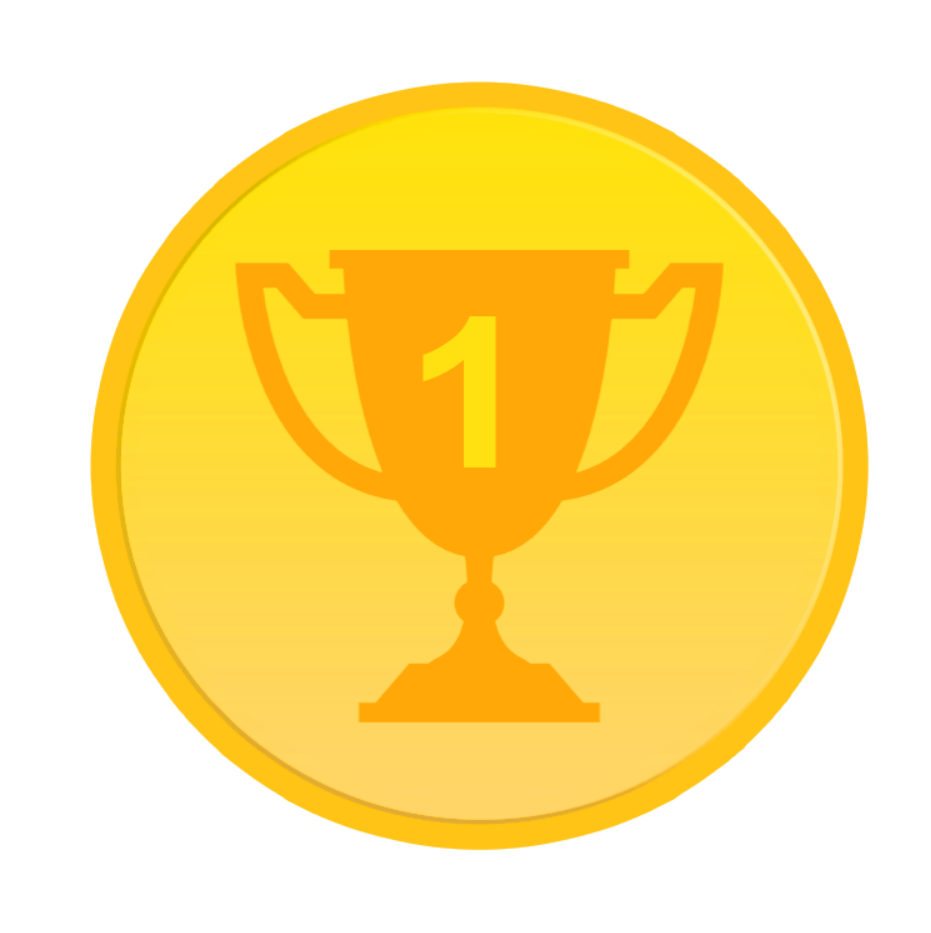 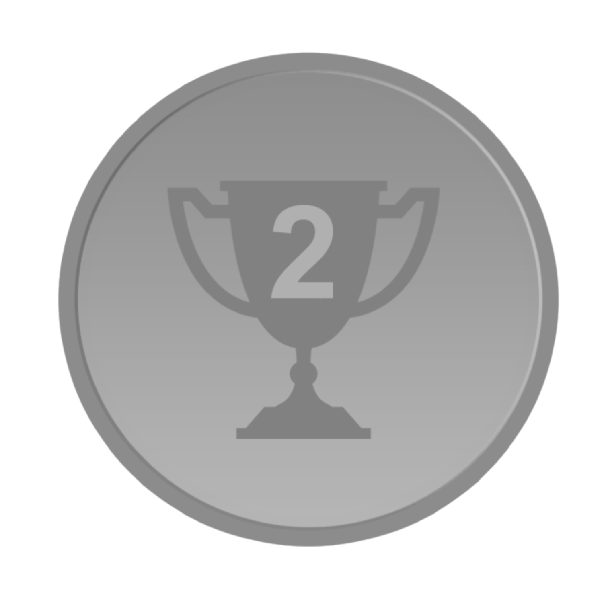 Jogador 1
______________
Jogador 2
______________
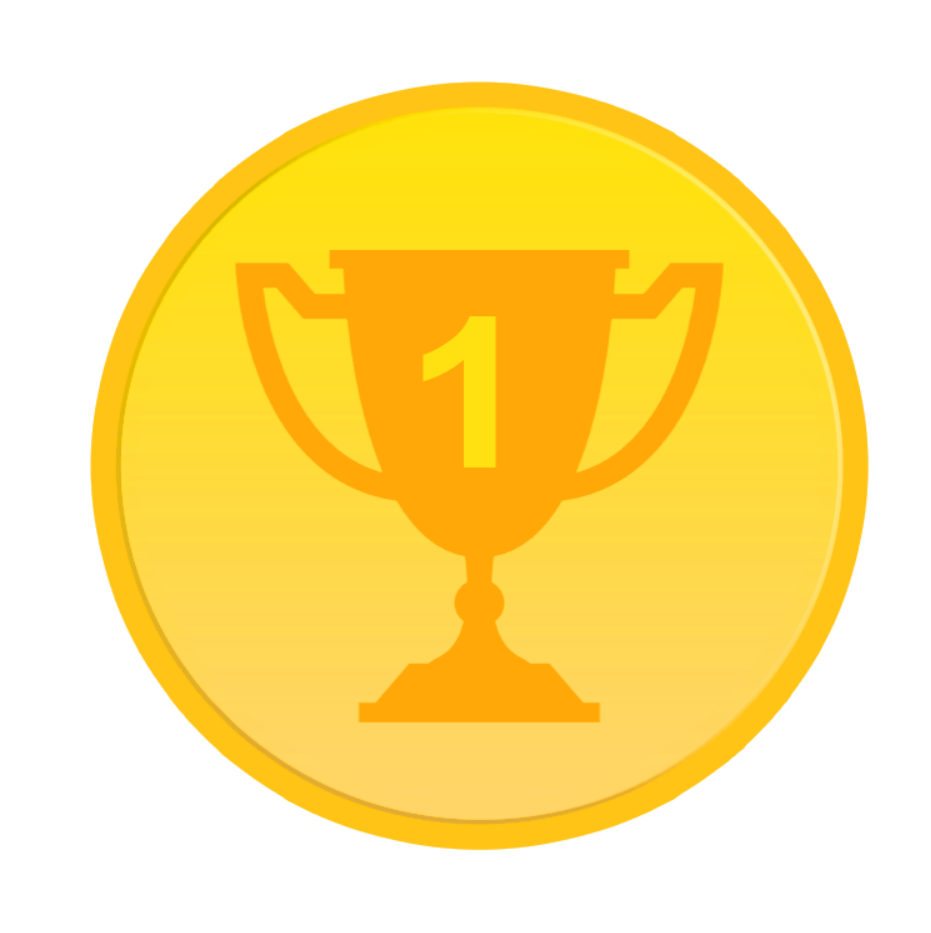 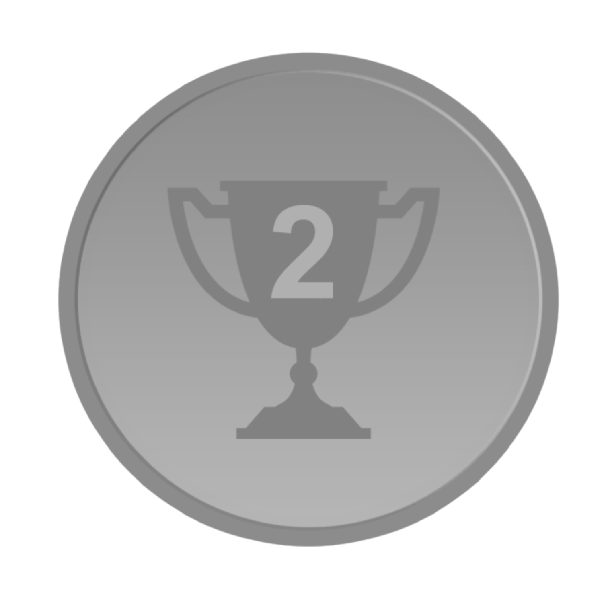 Jogador 1
______________
Jogador 2
______________
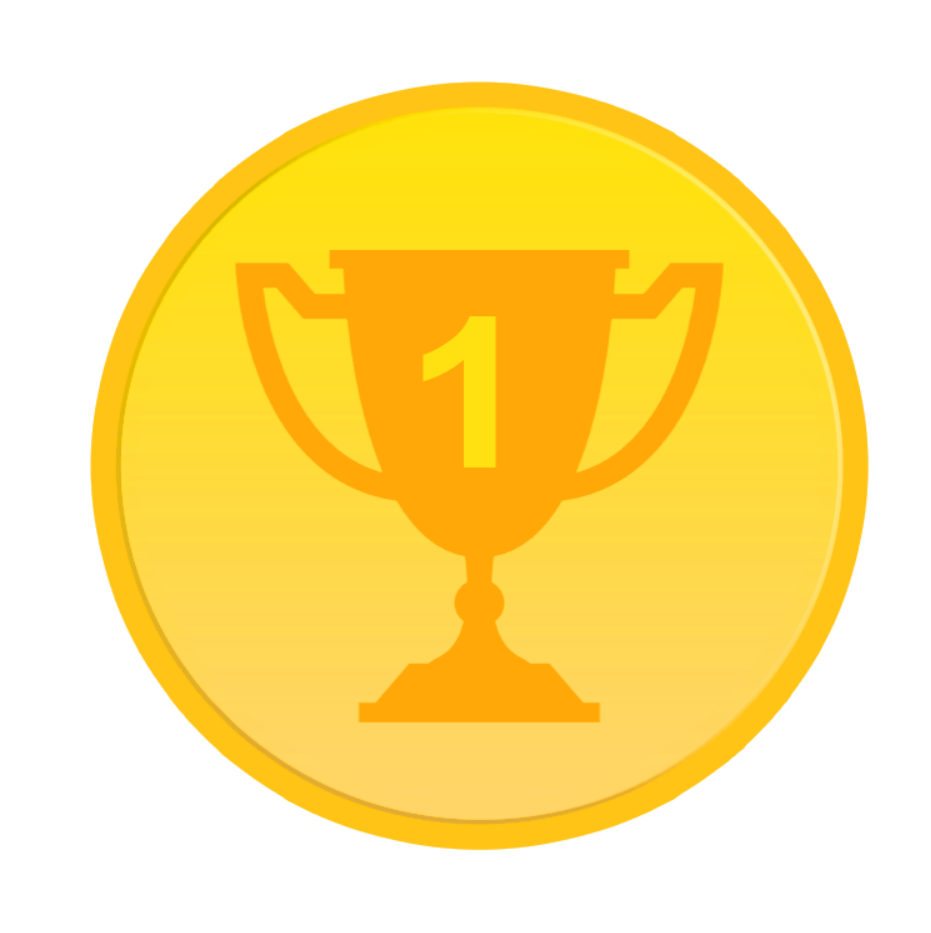 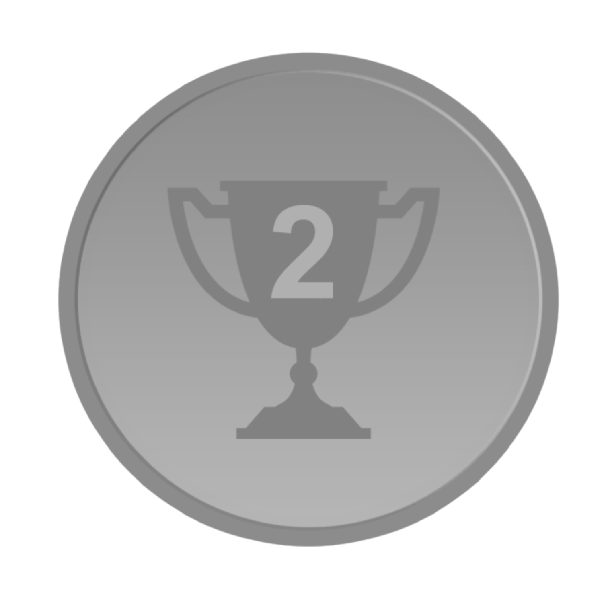 Jogador 1
______________
Jogador 2
______________
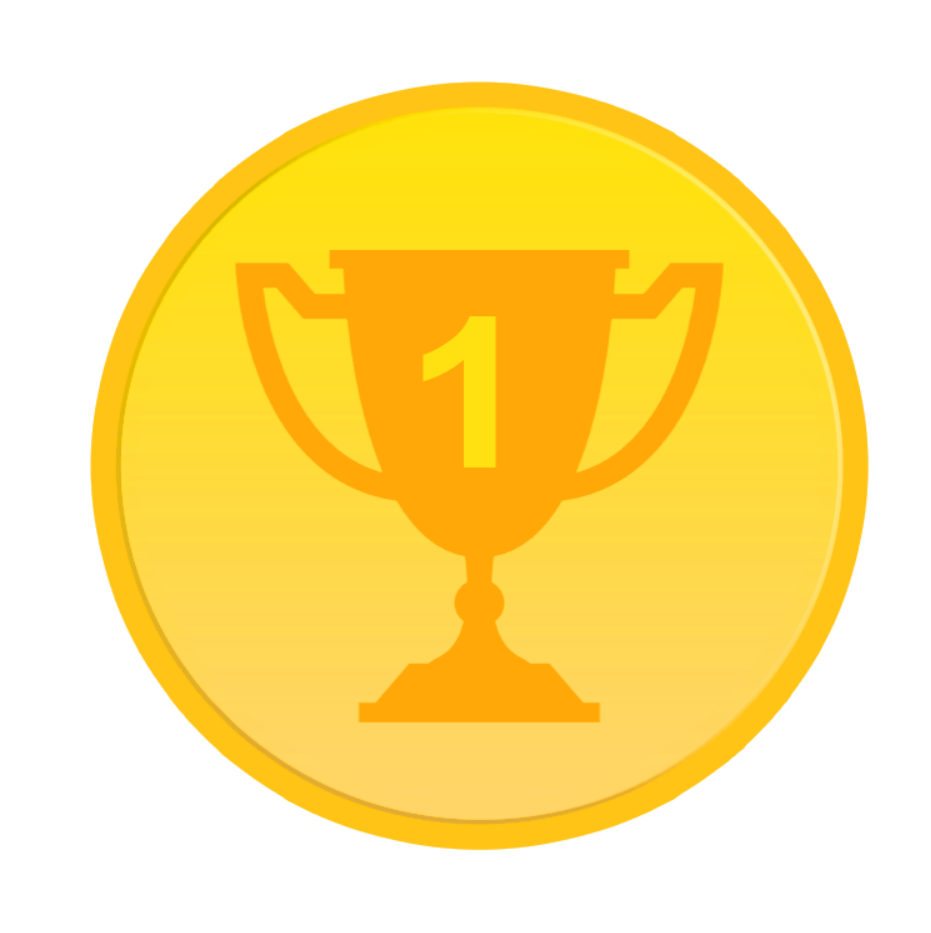 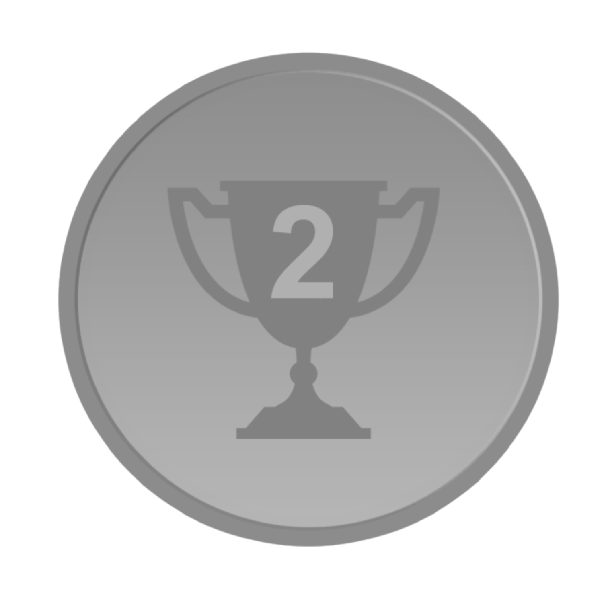 Jogador 1
______________
Jogador 2
______________
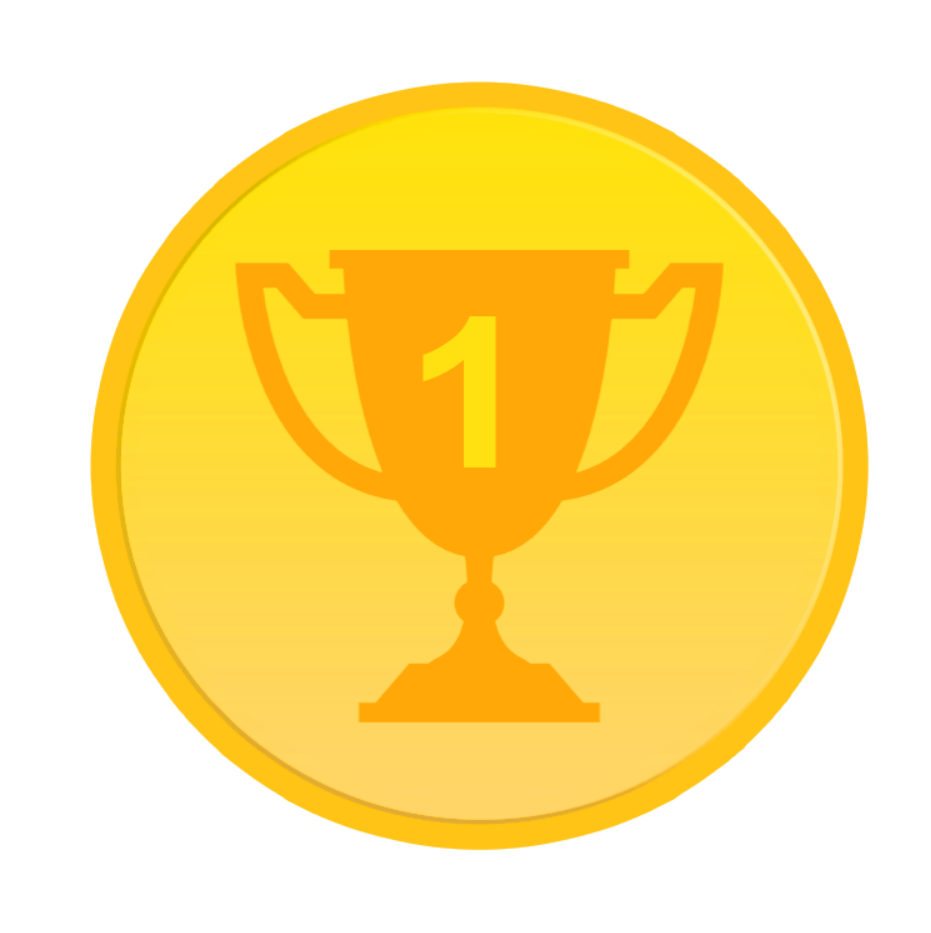 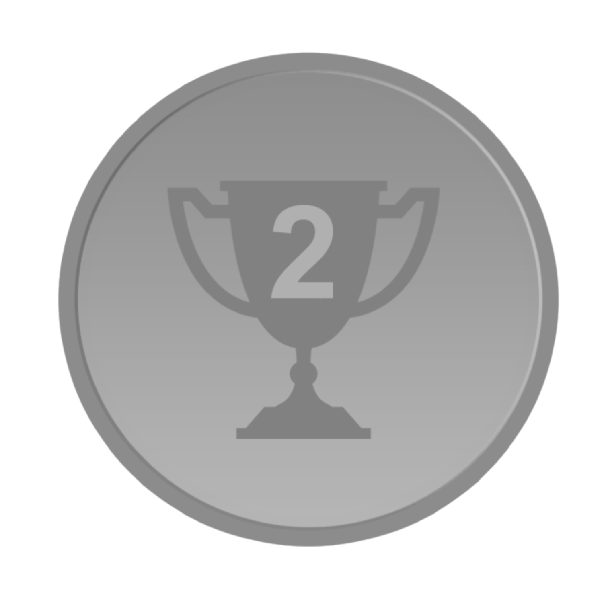 Jogador 1
______________
Jogador 2
______________
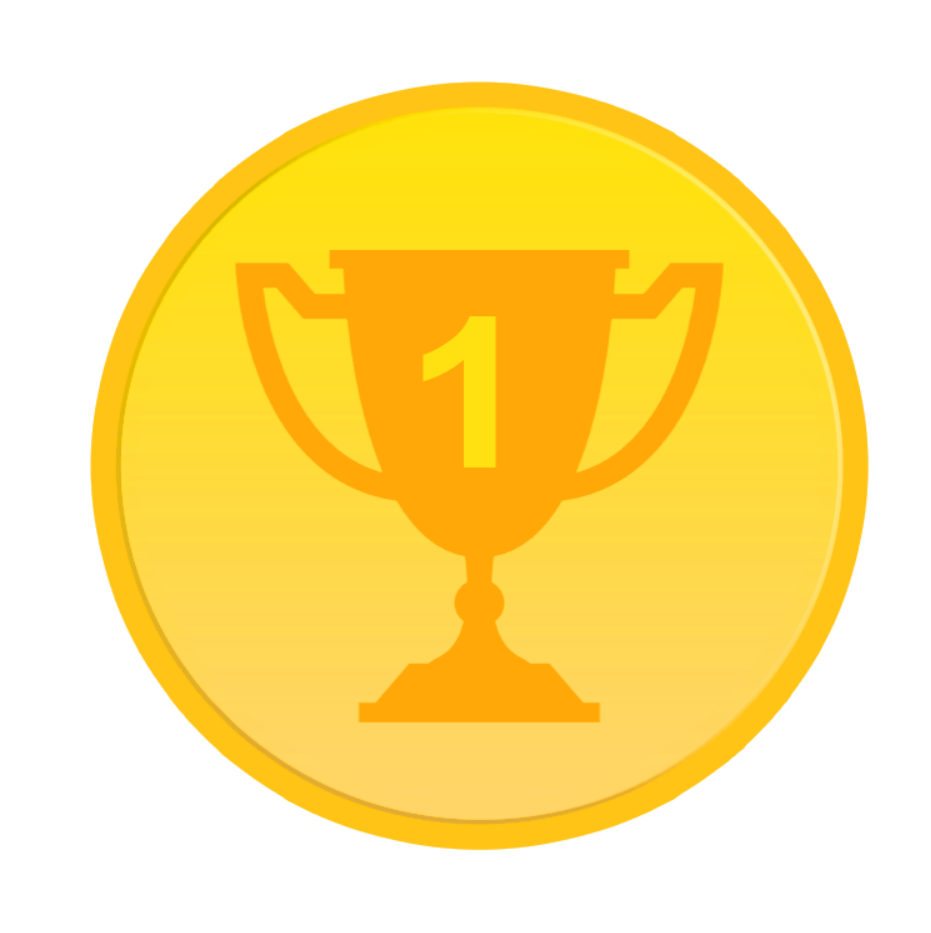 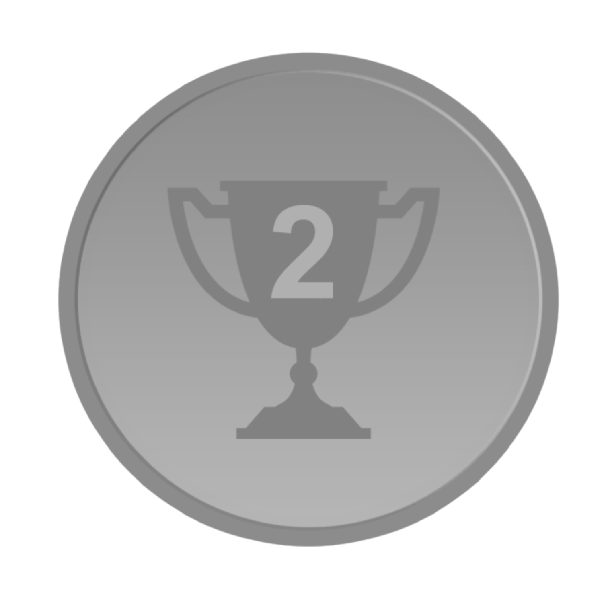 Jogador 1
______________
Jogador 2
______________
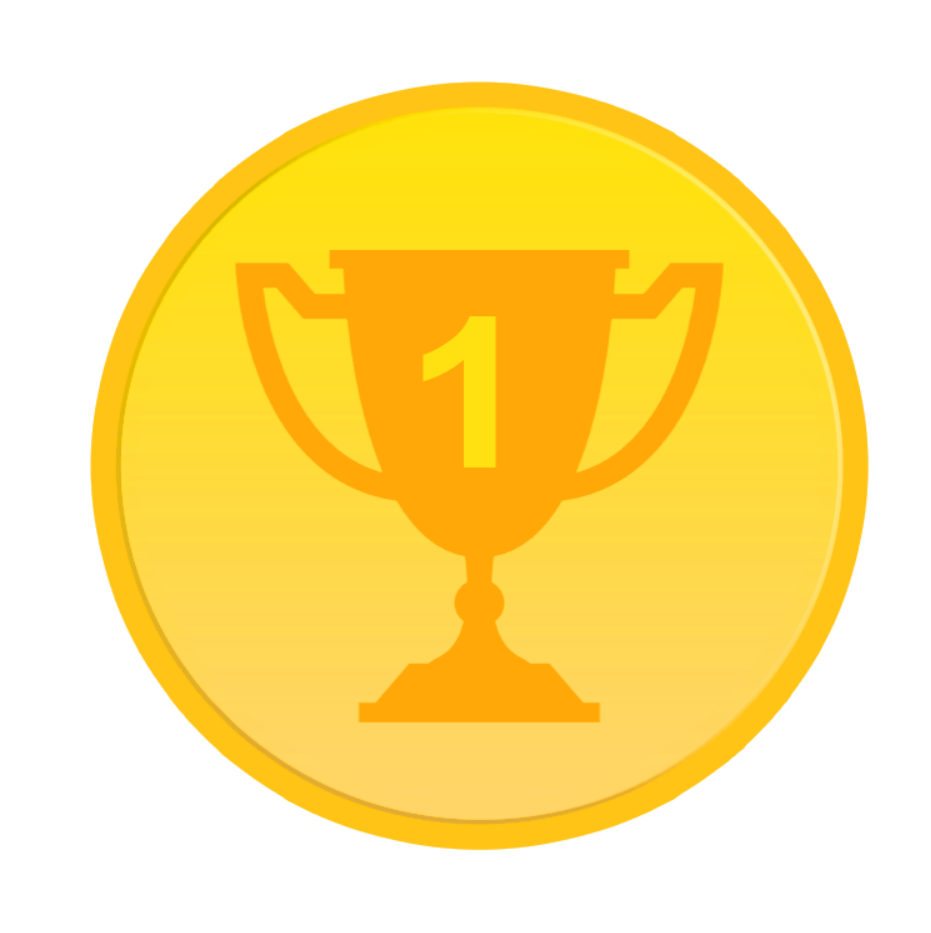 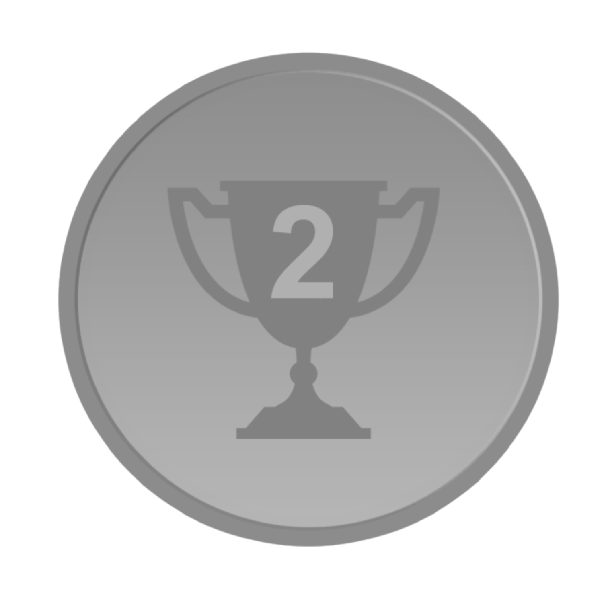